Народное творчество
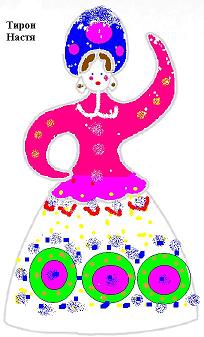 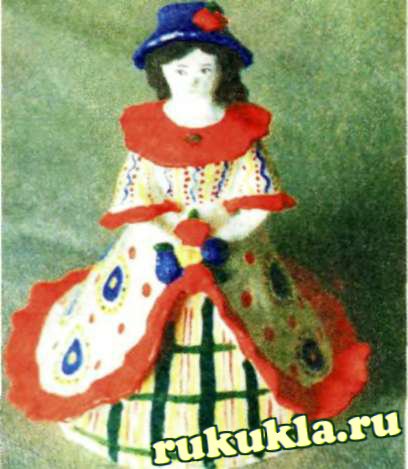 Автор: Желязкова Людмила Анатольевна, 
воспитатель 1-й квалификационной категории МБДОУ «ДСОВ «Семицветик»
п.г.т. Андра
Октябрьский район, ХМАО-Югра
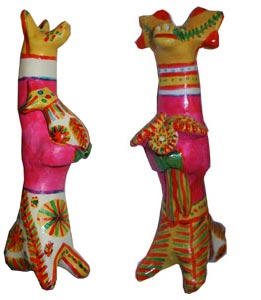 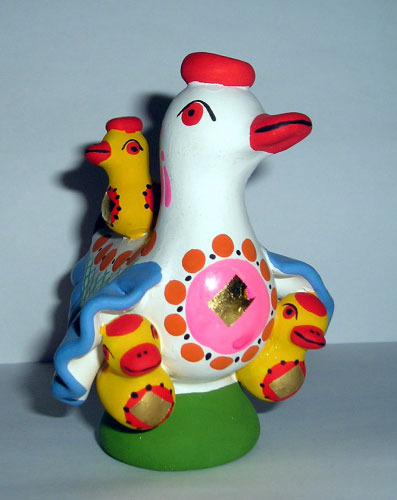 Потешки
Петушок, петушок …
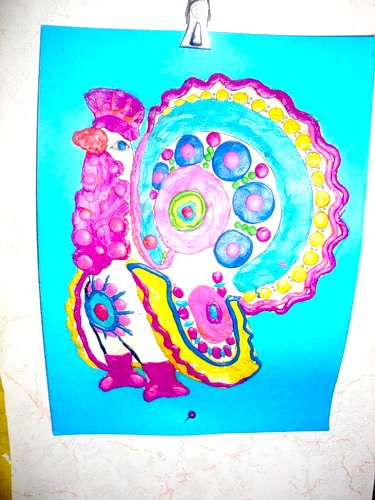 Сорока , сорока …
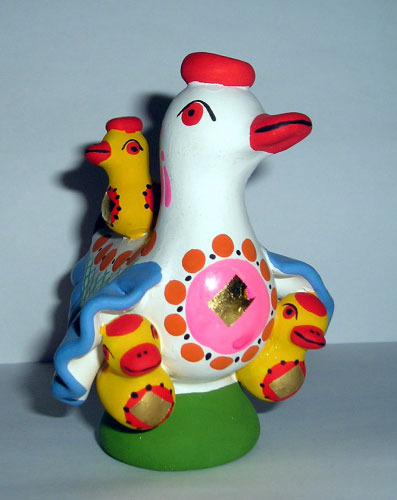 Ладушки, ладушки …
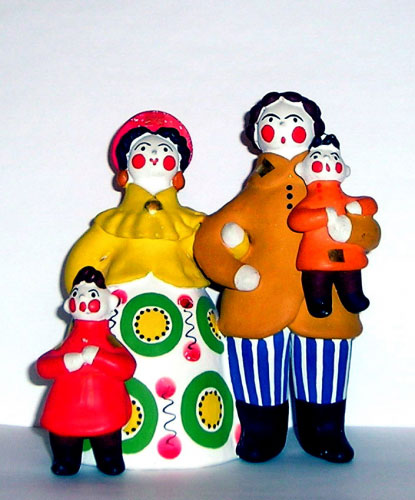 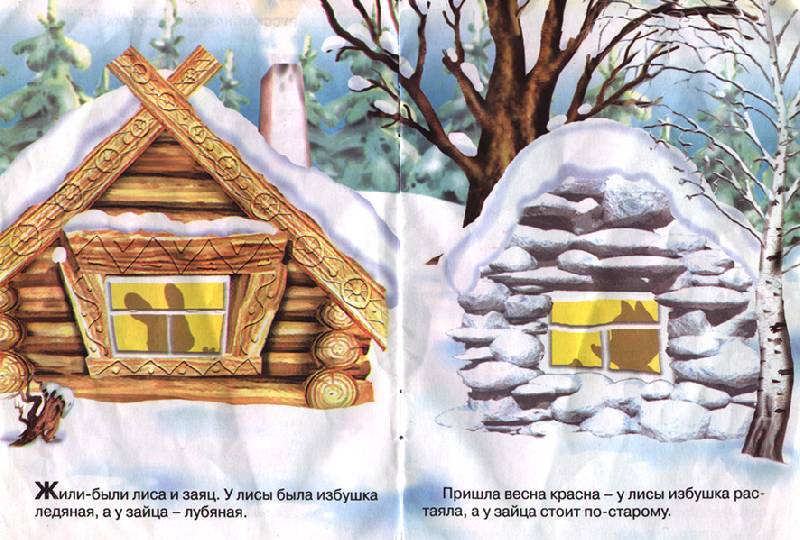 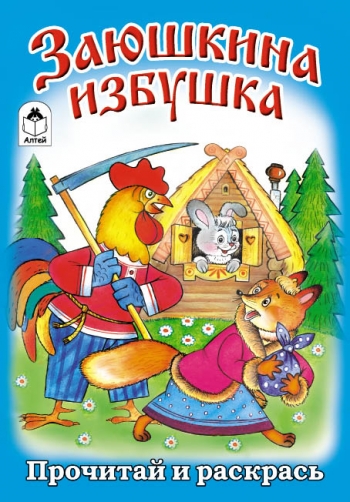 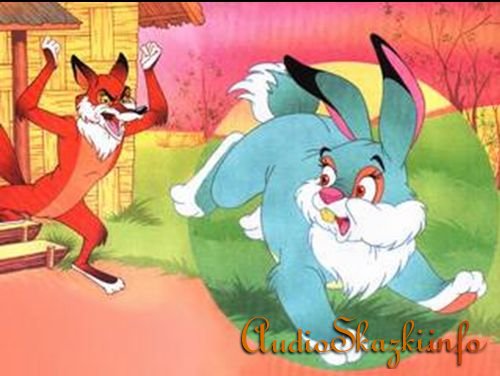 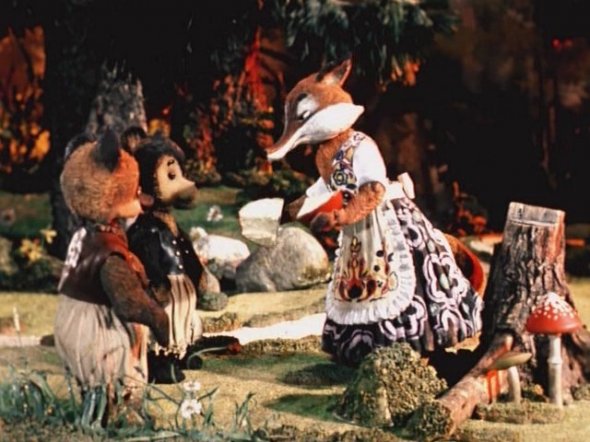 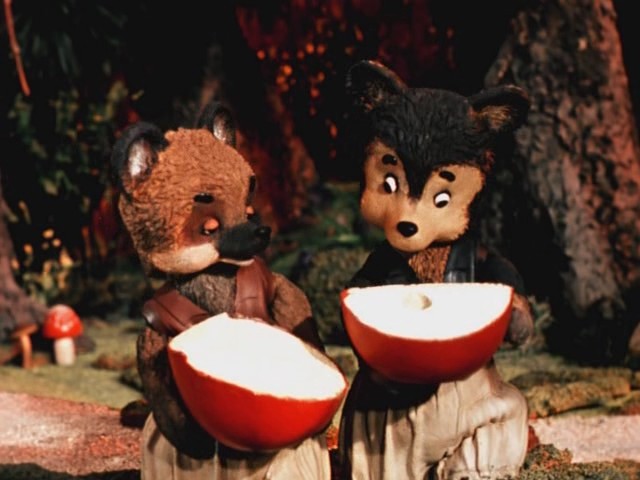 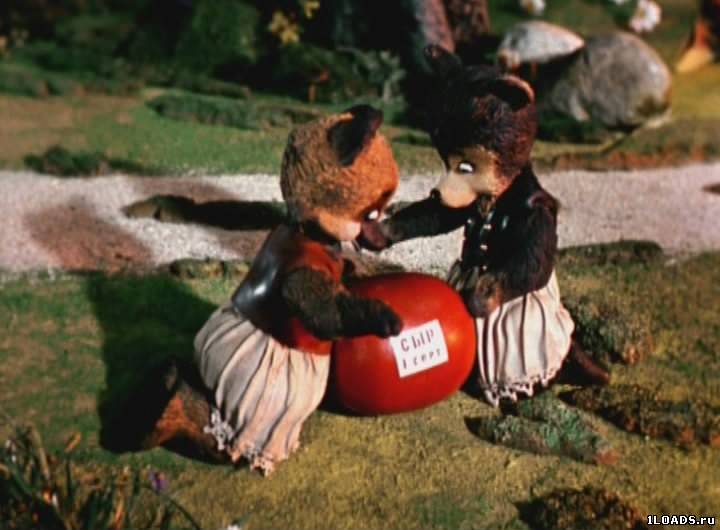 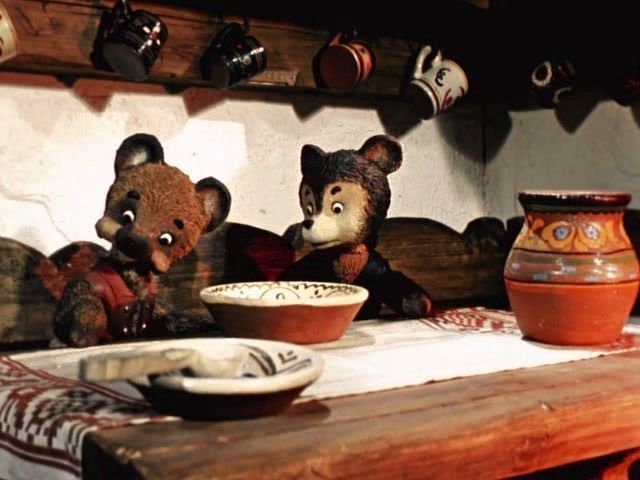 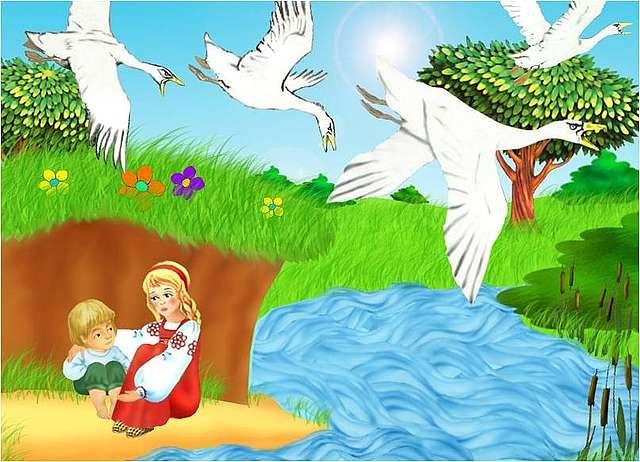 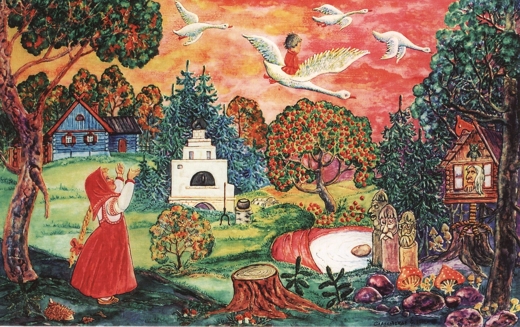 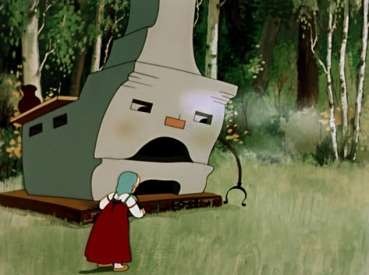 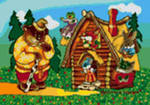 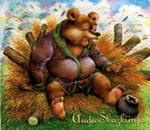 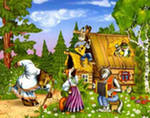 Благодарю
за внимание!